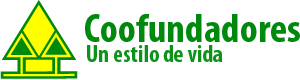 ASOCIADOS Y RESIDENTES COOFUNDADORES

MEDIOS DE PAGO ELECTRONICOS

Nos permitimos recordarles nuestras modalidades de pago:

TRANSFERENCIA BANCARIA
BANCO DE OCCIDENTE – CUENTA DE AHORROS #13866033

CONVENIO AVVILLAS
CUENTA DE AHORROS #138090261 
COMPROBANTE UNIVERSAL DE RECAUDO
REF 1:  APTO No. Y BLOQUE No.
REF2: NUMERO DE CEDULA DEL ASOCIADO

Y en nuestro punto de pago que tenemos junto a la administración.

RECUERDA ENVIAR COPIA DE LA TRANSACCION AL CORREO tesoreria@coofundadores.net
LA ADMINISTRACION